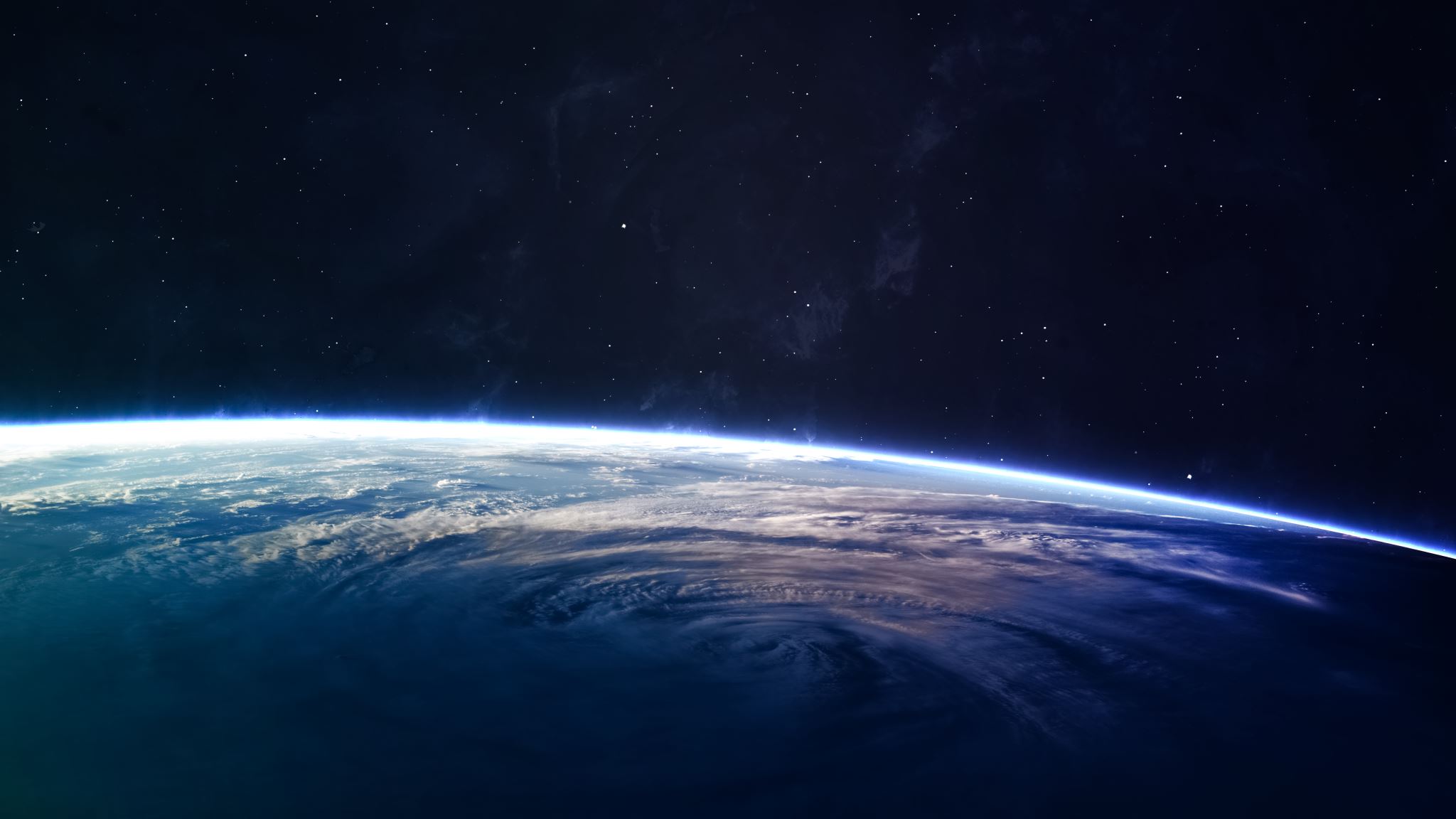 Destiny Discover
Searching and making holds in the classroom and at home
Enter mmh.lethsd.ab.ca into the search bar

Use the “Quick Links” tab on the right

Find “Learning Commons” option near the bottom
Choose Destiny Discover

Once on the main screen you can see: 
	*recently added books
	*popular titles
	*search options
	*e-books

On the top right-hand corner is a login button
	*choose this and use your 	username and password
	ex. John.jones27@lethsd.ab.ca
Use the search bar at the top to find either:
	*a title
	*an author
	*a series
	*a subject

Hit enter or the magnifying glass at the end of the search bar.

Results will come up

If the book has a green corner on the left, it is available
If the book has a red corner, it is not available
If you click on the book or the title, it will give you more information about the book:
	*number of pages
	*year it was published
	*if there are any reviews 
	*you can put it on hold or add it to 	a favorites list
	*there are also suggestions of other 	books you may like on the right
You can repeat the process by searching something else.  Students can put 2 books on hold at a time.  They will be delivered during the scheduled book exchange time.
Books cannot go home but can be kept at school for as long as it takes to finish reading them.
Any questions or concerns can be communicated through email: sarah.renner@lethsd.ab.ca

Happy reading!!!!